DEUTSCH
6.KLASSE
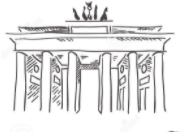 THEMA DER STUNDE:
          Hoch soll er leben
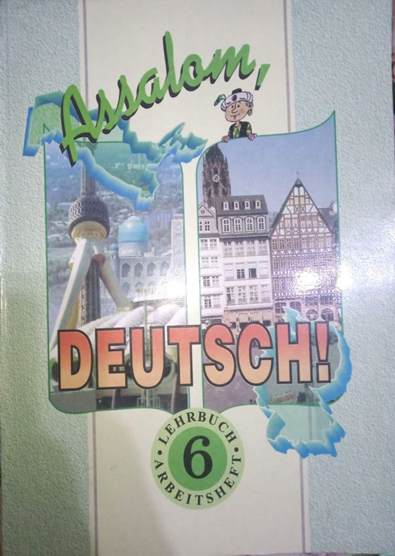 PLAN DER STUNDE:
Kontrolle der Hausarbeit
Wir lesen das Gedicht 
Wir lernen neue Wörter
Wir machen Übungen
 Aufgabe für selbstständige Arbeit
Kontrolle der Hausaufgabe
Übung 11 Seite 119 . Wem schmeckt was?
 1. Schmeckt  ___________  die Pizza?      
 - Ja, sie schmeckt  _______  gut. 
2. Und  was schmeckt _____ ?     - ____ schmecken Spaghetti.    
3. ______ schmecken Pommes frites.     
4. ______________ schmeckt  Schweinebraten.     
5. ______________ schmeckt  Gulasch  mit  Nudeln.    
6. ___________ schmeckt Würstchen  mit  Sauerkraut.
7. ___________ schmeckt Eis mit Früchten.
den Kindern
ihnen
dir
Мir
Ihm
Meinen Eltern
Der Kusine
Meinem Opa
Dem Kind
Das Geburtstagslied
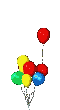 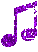 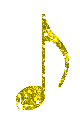 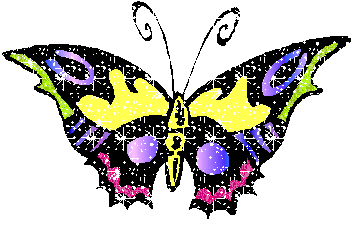 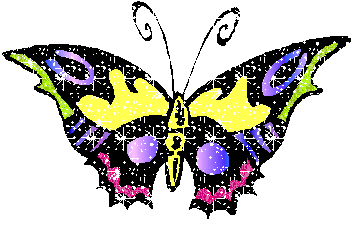 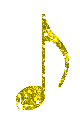 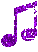 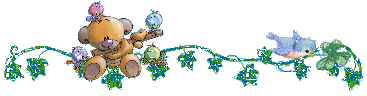 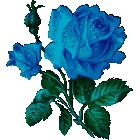 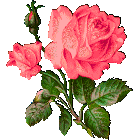 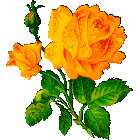 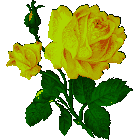 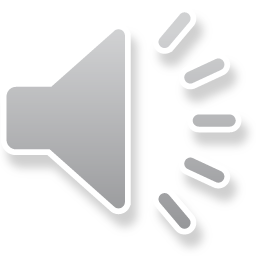 Wir lesen das Gedicht
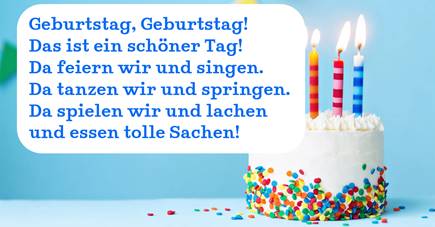 Assoziogramm
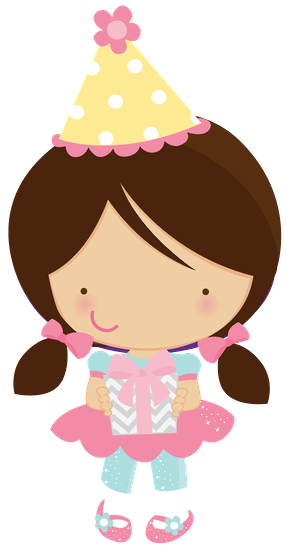 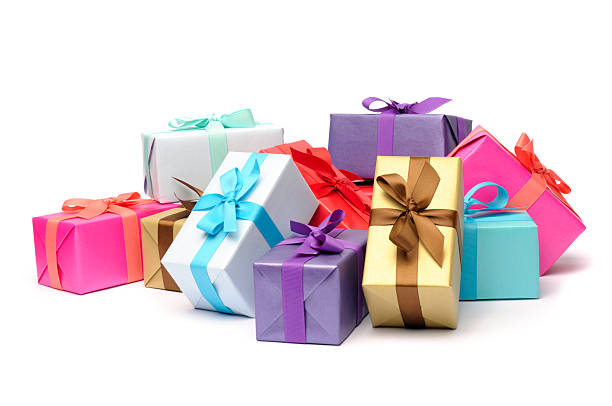 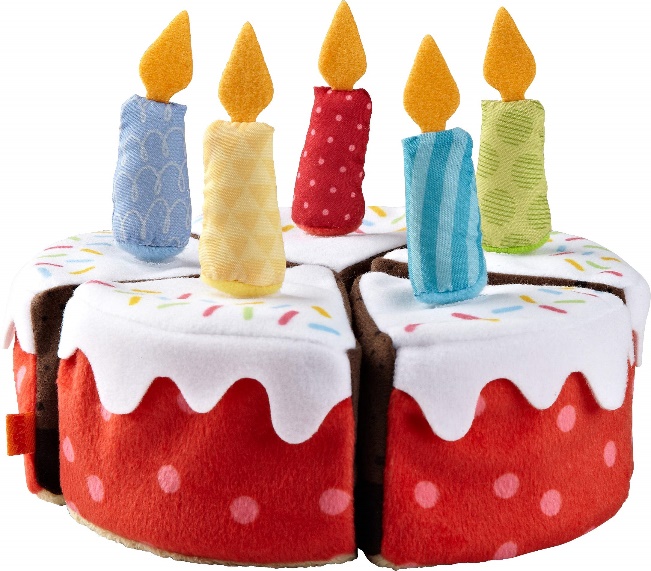 Der Geburtstag
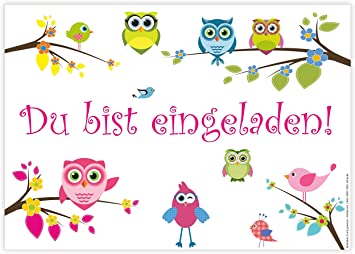 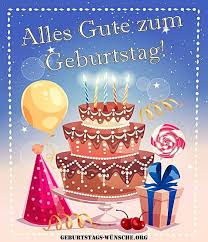 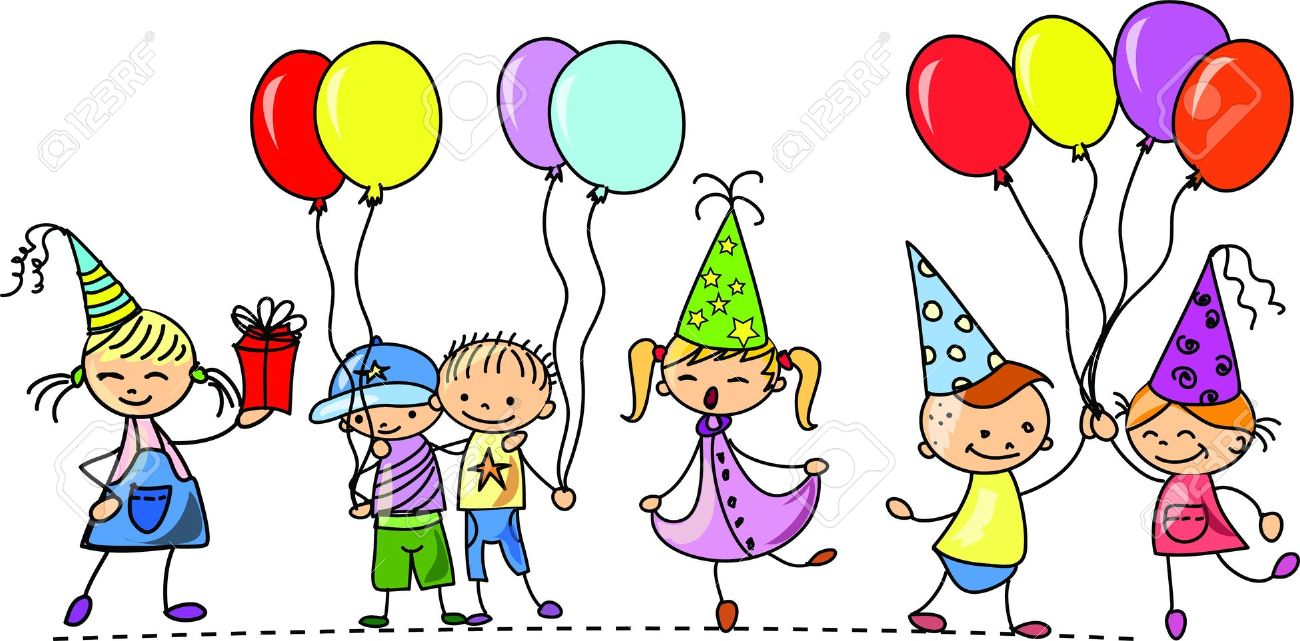 Wir machen Übung
Der Geburt + s + der Tag + s + der Kalender =
 
Der Geburt + s + der Tag + s + das Kind= 

Der Geburt + s + der Tag + s + die Torte= 

Der Geburt + s + der Tag + s + der Kuchen=
 
Der Geburt + s + der Tag + s + das Lied = 

Der Geburt + s + der Tag + s + die Karte = 

Der Geburt + s + der Tag + s + die Einladung = 

Der Geburt + s + der Tag + s + das Geschenk =
Der Geburtstagkalender
Das Geburtstagskind
Die Geburtstagstorte
Der Geburtstagskuchen
Das Geburtstagslied
Die Geburtstagskarte
Die Geburtstagseinladung
Das Geburtstagsgeschenk
Wir machen Übung
Machen
Gratulieren
Bekommen
Schreiben
Singen
Essen
Die Geburtstagstorte
Das Geburtstagslied
Die Geburtstagseinladung
Das Geburtstagsgeschenk
Das Geburtstagskind
Die Geburtstagsparty
Neue Wörter
Neue Wörter
Der Geburtstag
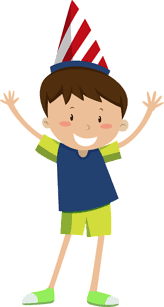 Das Geburtstagskind
Der Geburtstag
Die Geburtstagseinladung
Die Geburtstagsparty
Die Geburtstagseinladung
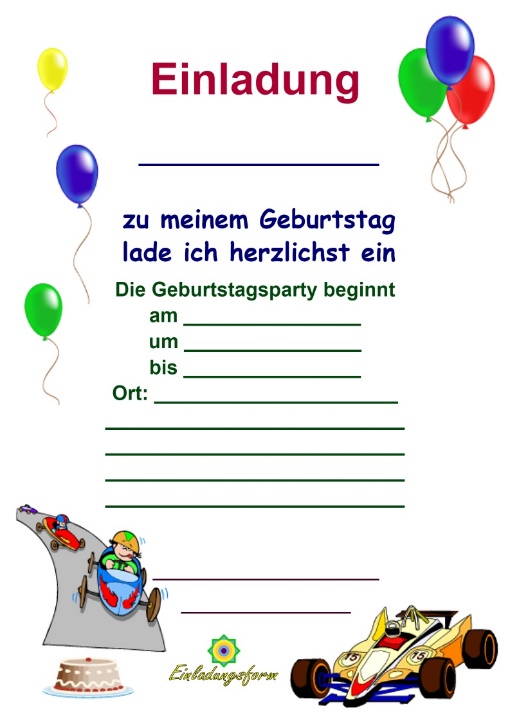 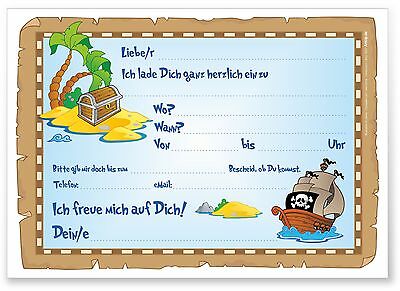 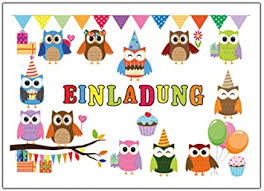 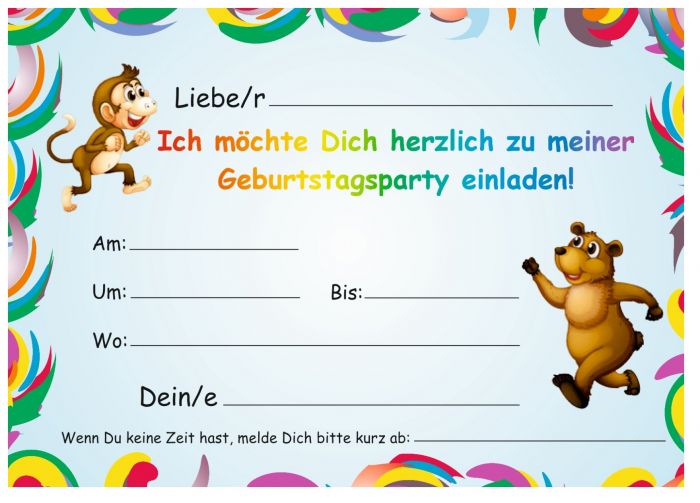 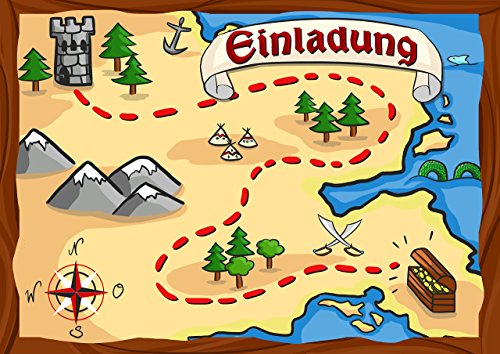 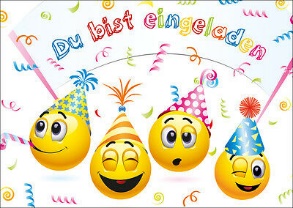 Die Geburtstagseinladung
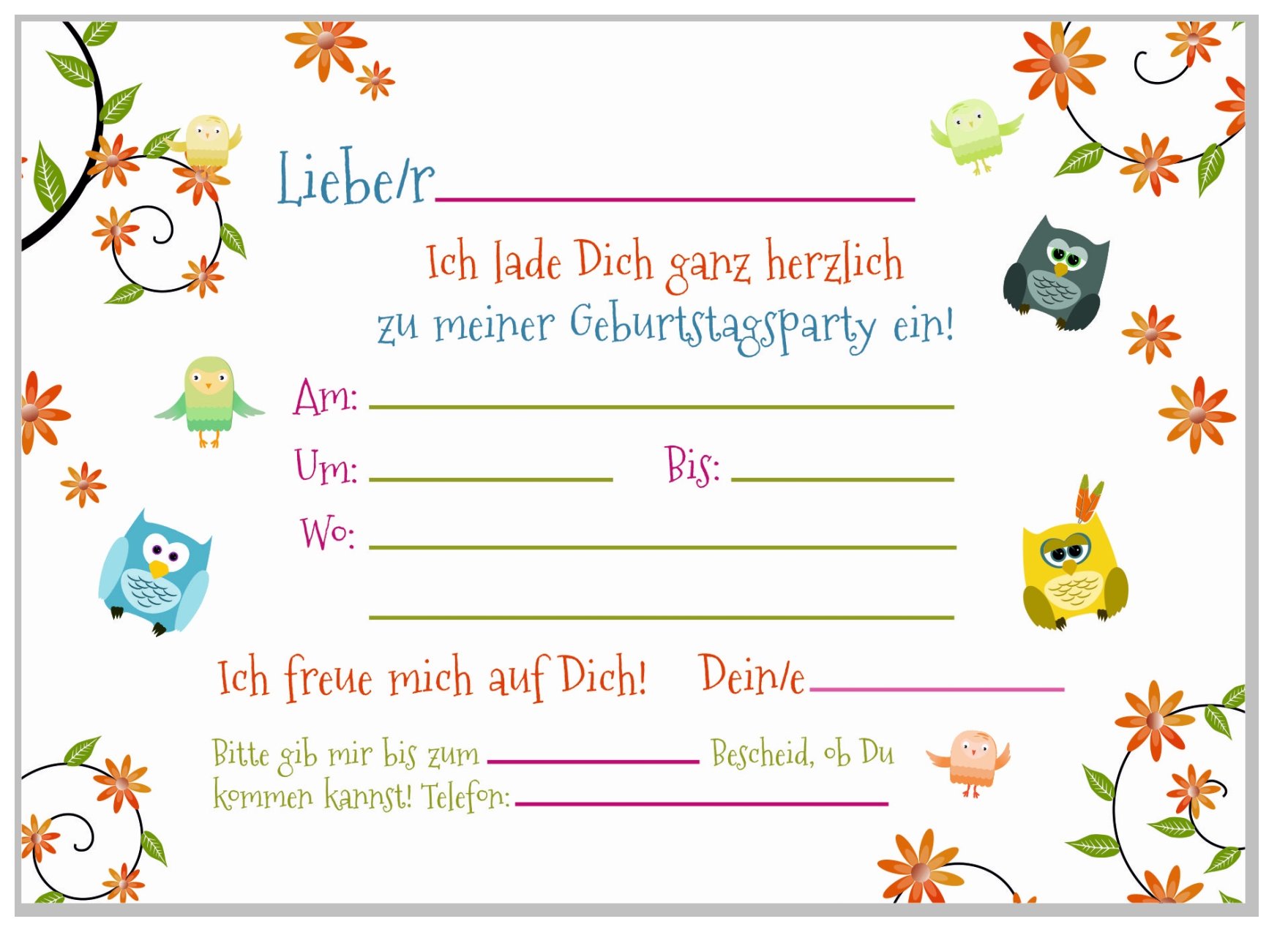 Anna / Max
15. Februar
16:00            19:00
Ins Cafe«Blümchen»
auf der Puschkinstraße
Peter
Die Geburtstagskarte
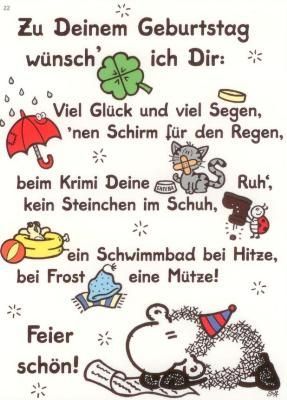 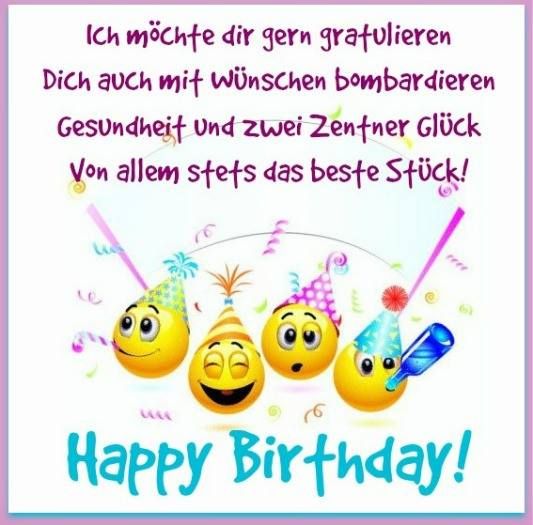 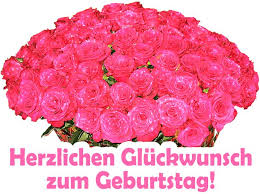 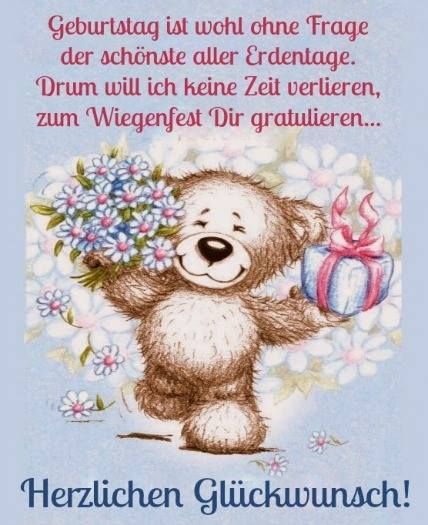 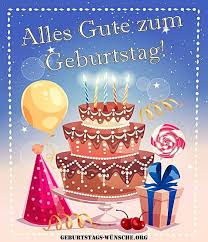 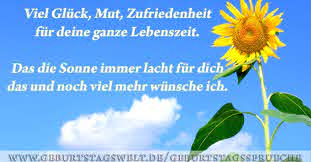 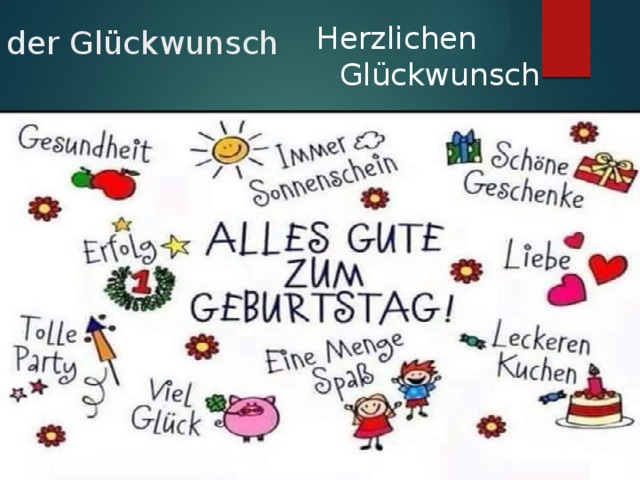 Herzlichen Glückwunsch!
Grammatik
gratulieren (Dativ) + zu (Dativ)
zu + dem = zum
zu + der = zur
Wir machen Übung
z.B: Morgen ist der Geburtstag des Vaters.
       Ich muß ihm gratulieren.
Morgen ist der Geburtstag des Bruders.
. 
Morgen ist der Geburtstag der Schwester.
. 
Morgen ist der Geburtstag der Mutter.
. 
Morgen ist der Geburtstag des Lehrers.
.
—Ich muß ihm gratulieren.
—Ich muß ihr gratulieren.
—Ich muß ihr gratulieren.
—Ich muß ihm gratulieren.
Wir machen Übung
z.B: Bald ist der 8. März.
       Herzliche Glückwünsche zum Internationalen Frauentag!
Bald ist Geburtstag meiner Mutter.
—
Bald ist Osterfest.
—
Bald ist unser Opa 50 Jahre alt.
— 
Bald ist der erste Januar.
—
Herzliche Glückwünsche zum Geburtstag!
.
Herzliche Glückwünsche zum Osterfest!
.
Herzliche Glückwünsche zum Jubiläum!
.
Herzliche Glückwünsche zum Neuen Jahr!
.
Das Geburtstagsrezept
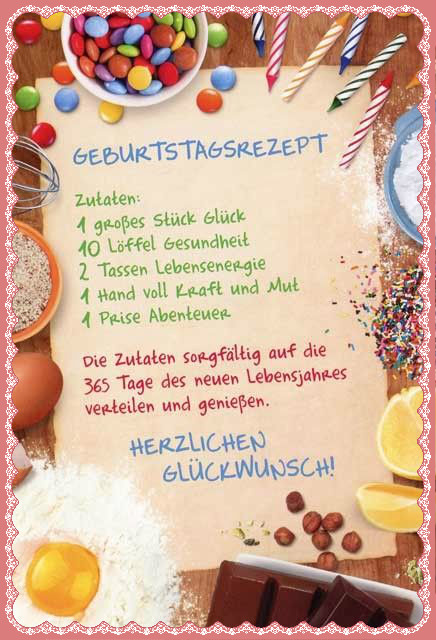 Aufgabe für selbstständige Arbeit
Übung 1, Seite 123
 Finden Sie die versteckennen Wörter!
 Übung 2, Seite 123
 Verbinden Sie die Nomen!
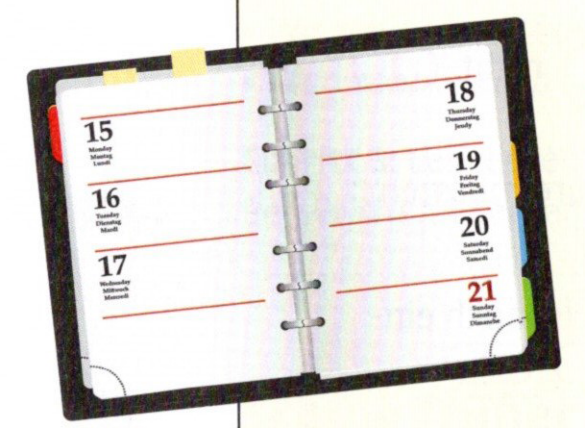 Ende der Stunde
Unsere Stunde ist zu Ende
Danke für Aufmerksamkeit!
Auf Wiedersehen!
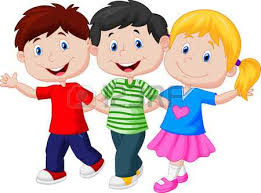